Surface-Functionalized Ti₃C₂Tₓ MXene for Enhanced Gas Sensing: Tailoring Selectivity and Sensitivity via Material Engineering
Xiaojun Xian, Jiahui Yuan, Wei Ding
South Dakota State University
2025/06/23
1
Gas sensors
Background
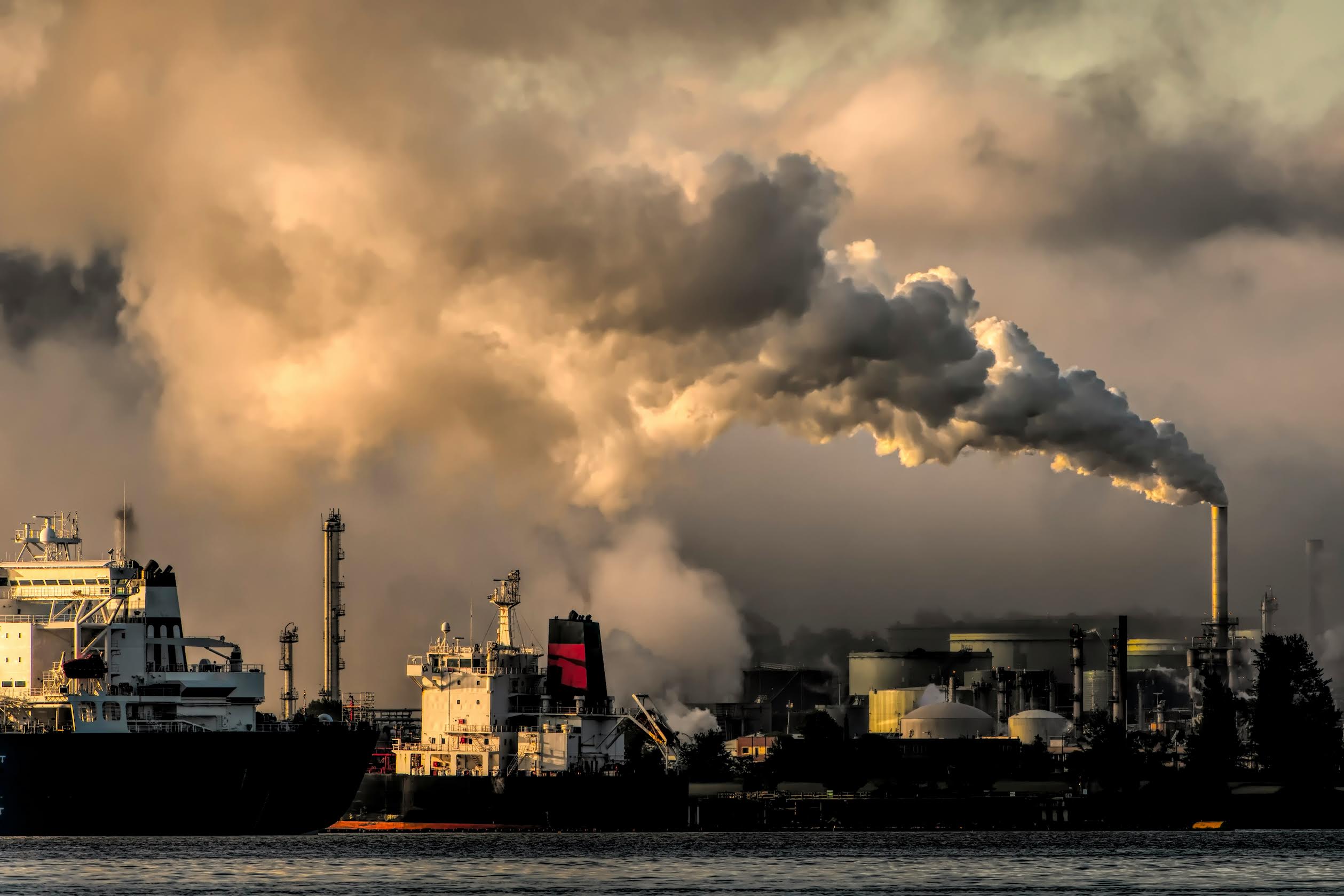 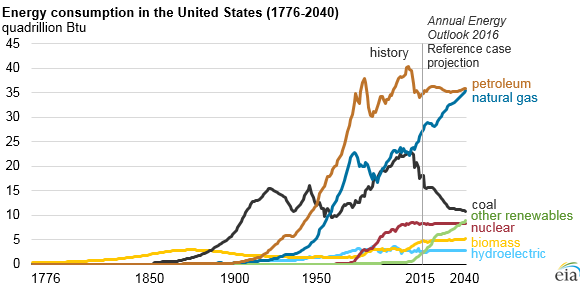 Environmental Impact Assessment.
Overreliance on petroleum, natural gas, and coal
Greenhouse gas: CO2, methane
Toxic gases: SO2, NO2, etc.
High sensitivity and selectivity gas sensor to monitor gas pollution
2
Introduction
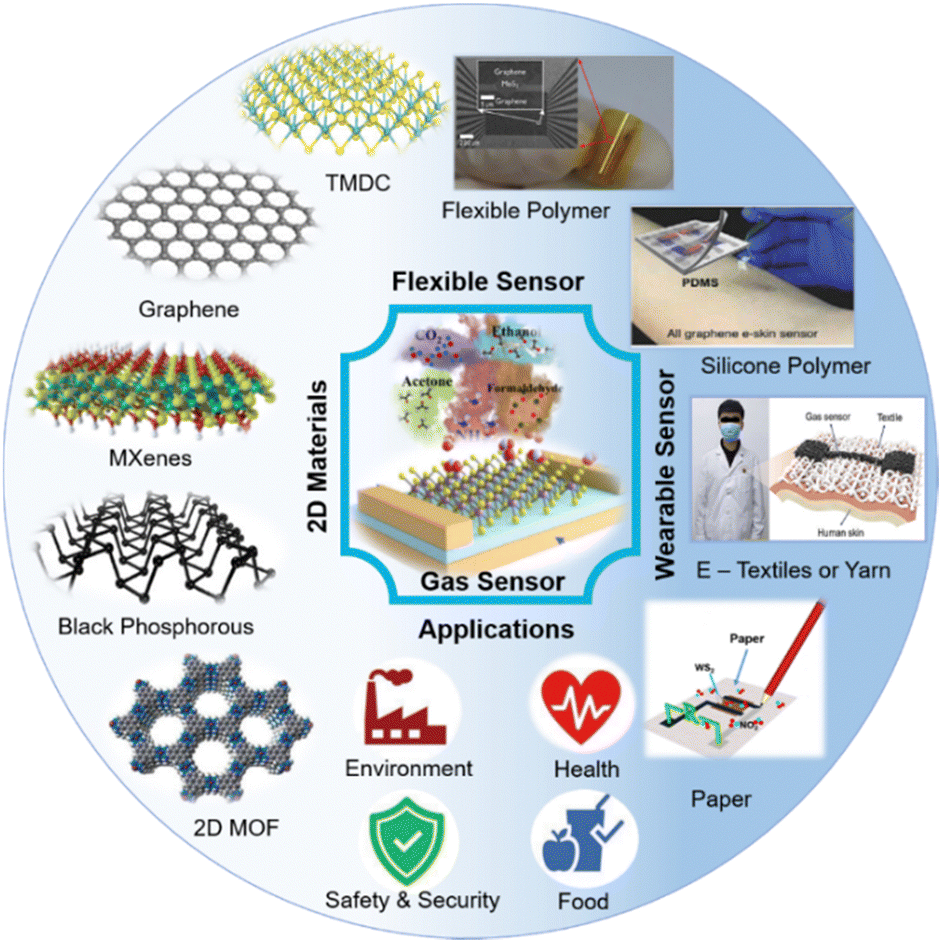 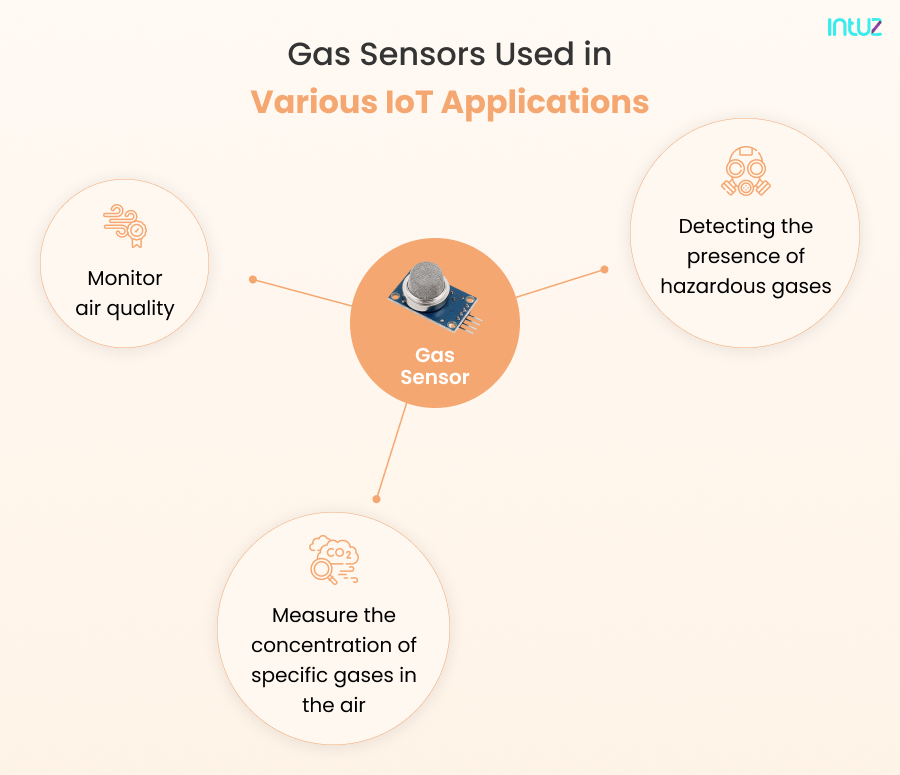 Their tunable electrical conductivity 
Exceptional mechanical properties
Abundant surface functional groups 
Adjustable interlayer spacing
3
What are gas sensors?
Introduction to gas sensors
Definition: detect specific gases and measure the presence and concentration of gases in the air surrounding the sensor
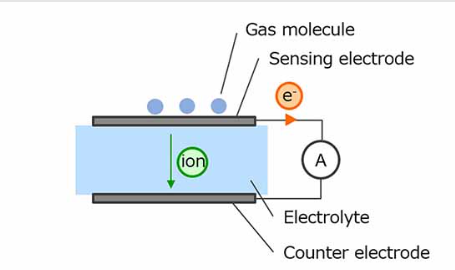 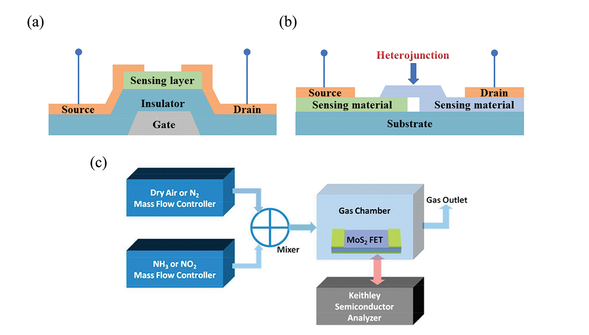 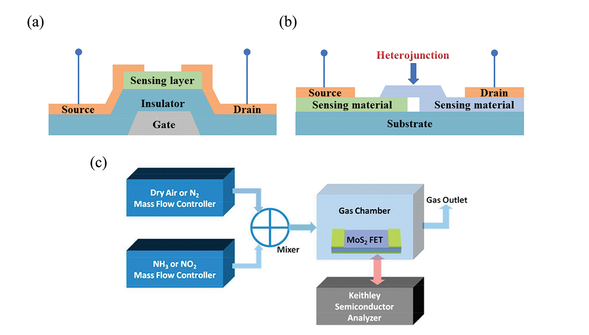 Field-effect transistors gas sensor
Heterojunction gas sensor
Electrochemical gas sensor
The sensing material: the core of the sensor, determines the performance of the device
4
What are Mxenes?
Introduction to MXenes
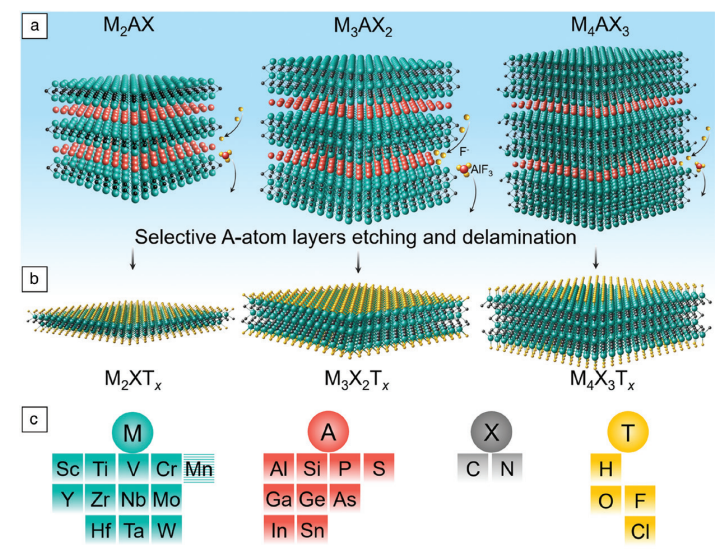 “MXenes” are a new family of two-dimensional materials (few atoms thick) that are produced by selective removal of ‘”A” layer atoms from the parents “MAX phases” . 
MAX phases have the following general formula (MnAXn+1 (n=1,2,3)): 
M2AX， M3AX2， M4AX3
Hexagonal structure 
M-A bonds are weaker and more reactive than M-X bonds 
       M-X: ionic/covalent bond
       M-A: metallic bond
5
MXene synthesis methods
Top-down
Etching agents
Intercalation of cation and molecules
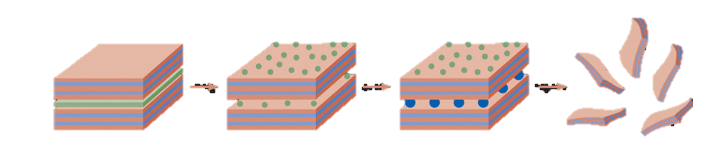 Acid (HF, H3PO4)
Alkali (NaOH)
Floride salt + HCl (LiF, KF, NH4F)
Molten salt (LiF+ KF, CdBr2) 
NH4HF2
Delamination of 2D MXene
Etching of the A-layer
Bottom-up
Crucial parameters
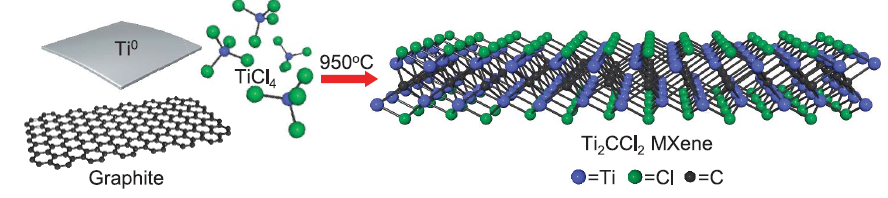 Direct synthesis
The types of precursors (TiCl4, VCl3, TaCl5，etc)
Substrate ( metal foil, such Ti, Mo, Ta, etc)
Growth temperature  
Gas flow (Morphology)
CH4, TiCl4
Ti2CCl2
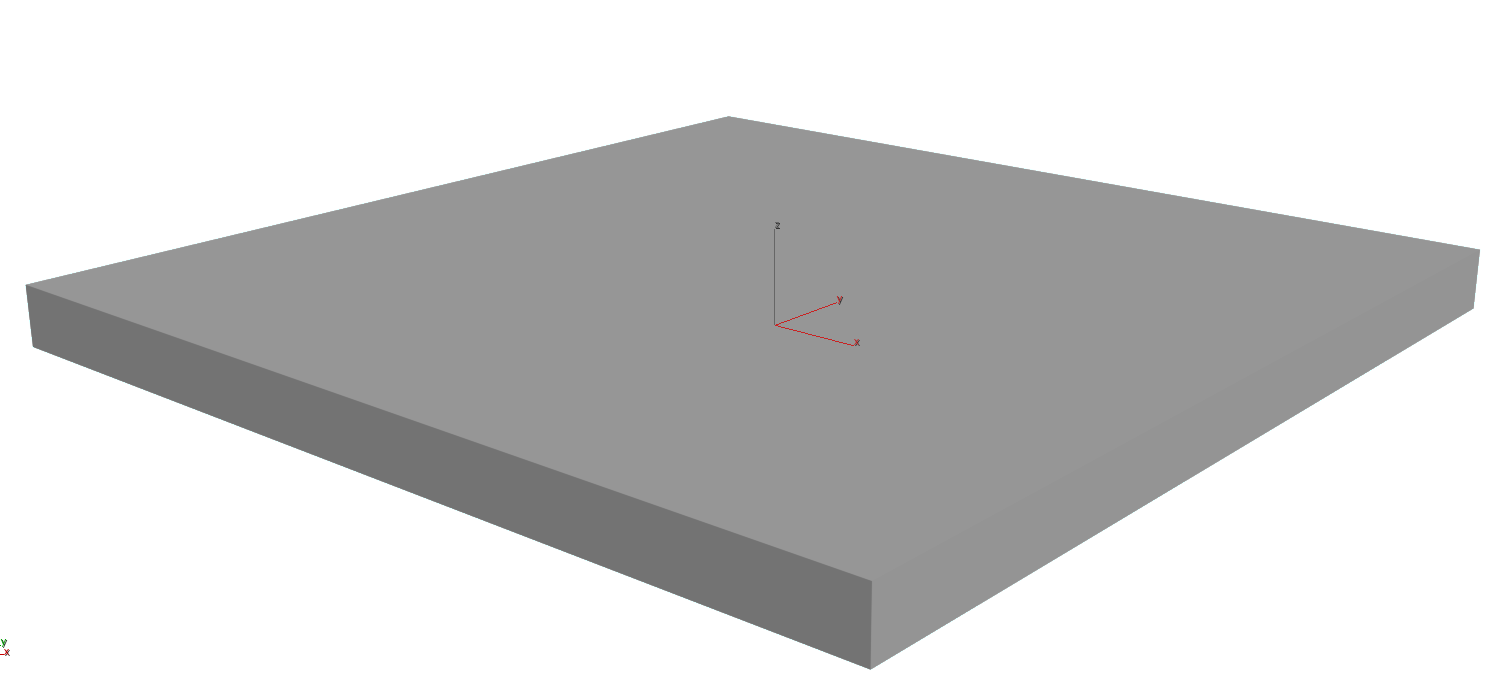 CVD
950°C
6
MQTF as transduction platform
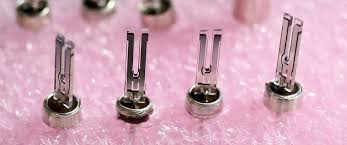 Micro Quartz Tuning Forks (MQTFs) made from high-quality quartz crystal and are used to produce stable, resonant frequencies for precise timekeeping, vibration sensing, and frequency generation.
Tuning forks
Advantages of MQTFs:
High Quality Factor
Frequency stability
Low power consumption
Miniaturized form factor
MQTFs operate based on the piezoelectric properties of quartz. When a voltage is applied, quartz crystals will oscillate at a specific frequency, depending on the crystal's dimensions and the applied electric field.
7
Experimental section
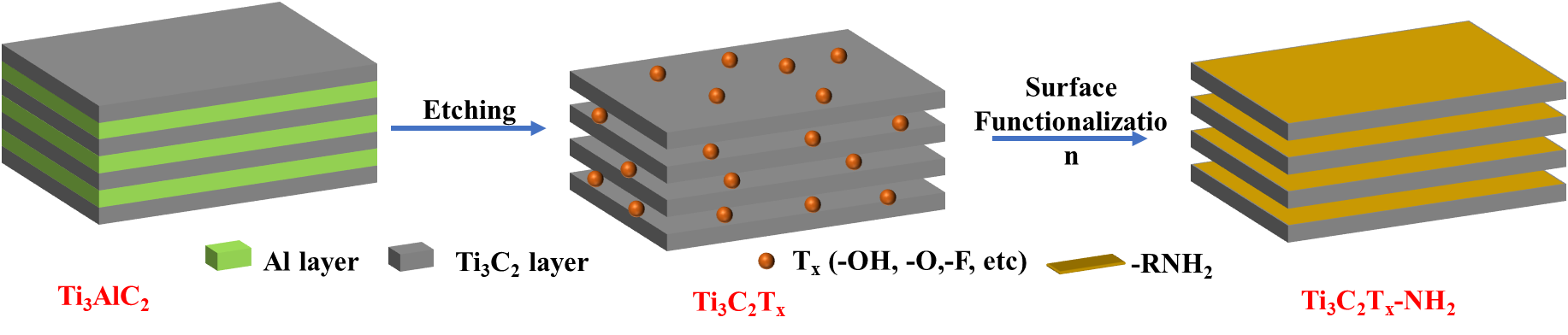 The synthesis of MXene: use LiF/HCl to etch MAX phase for 24 h; washed via centrifugation with deionized water and ethanol until the pH value reached ~ 6. 
Surface functionalization of Ti3C2Tx MXene: adopt two different kinds of chemicals to modify MXene; AEAPTMS is added more –NH2 functional group (Ti3C2Tx -NH2); FOTS is added to MXene to get Ti3C2Tx -F (more F functional group).
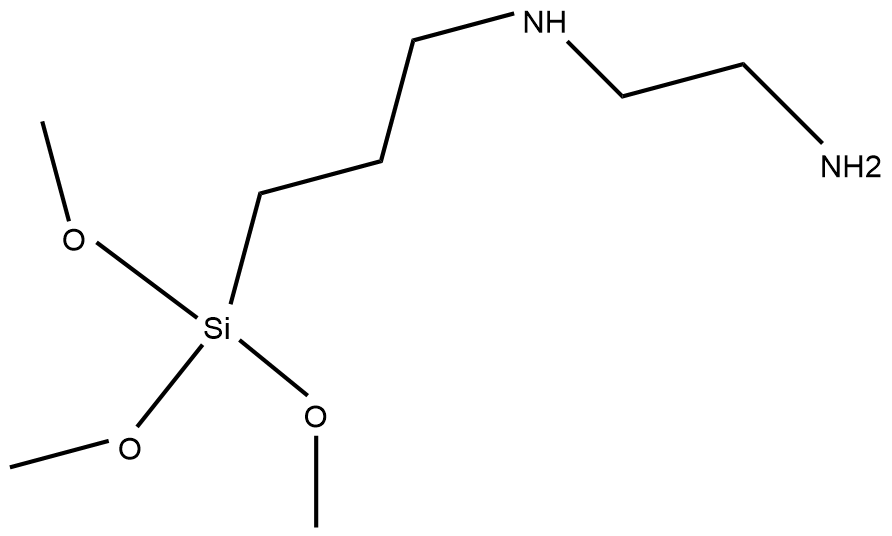 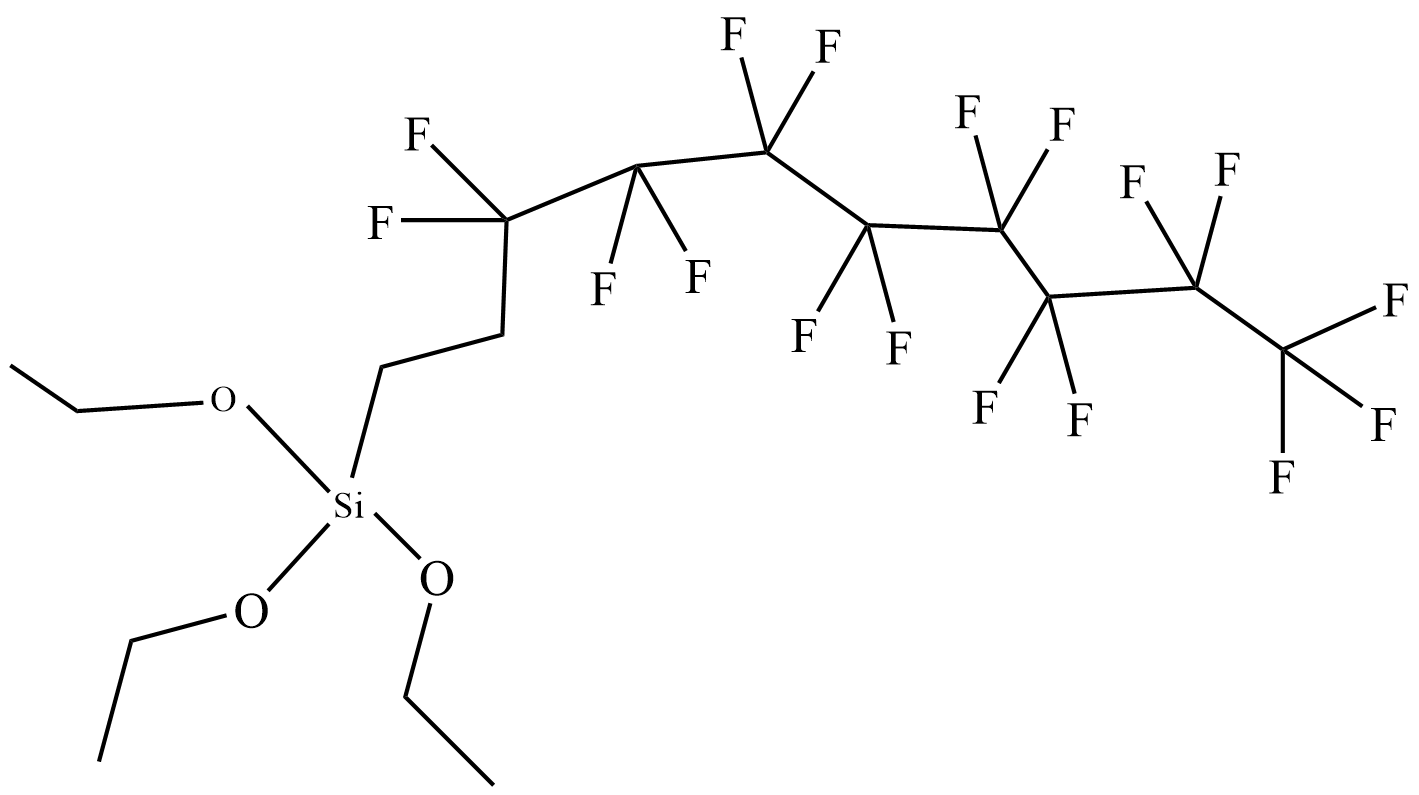 AEAPTMS
FOTS
8
Ding, Wei, Jingjing Yu, Francis Tsow, Laxmi Raj Jaishi,…Parashu Kharel, Yue Zhou, and Xiaojun Xian. npj 2D Materials and Applications 8, (2024).
The Sensor Design and working principle
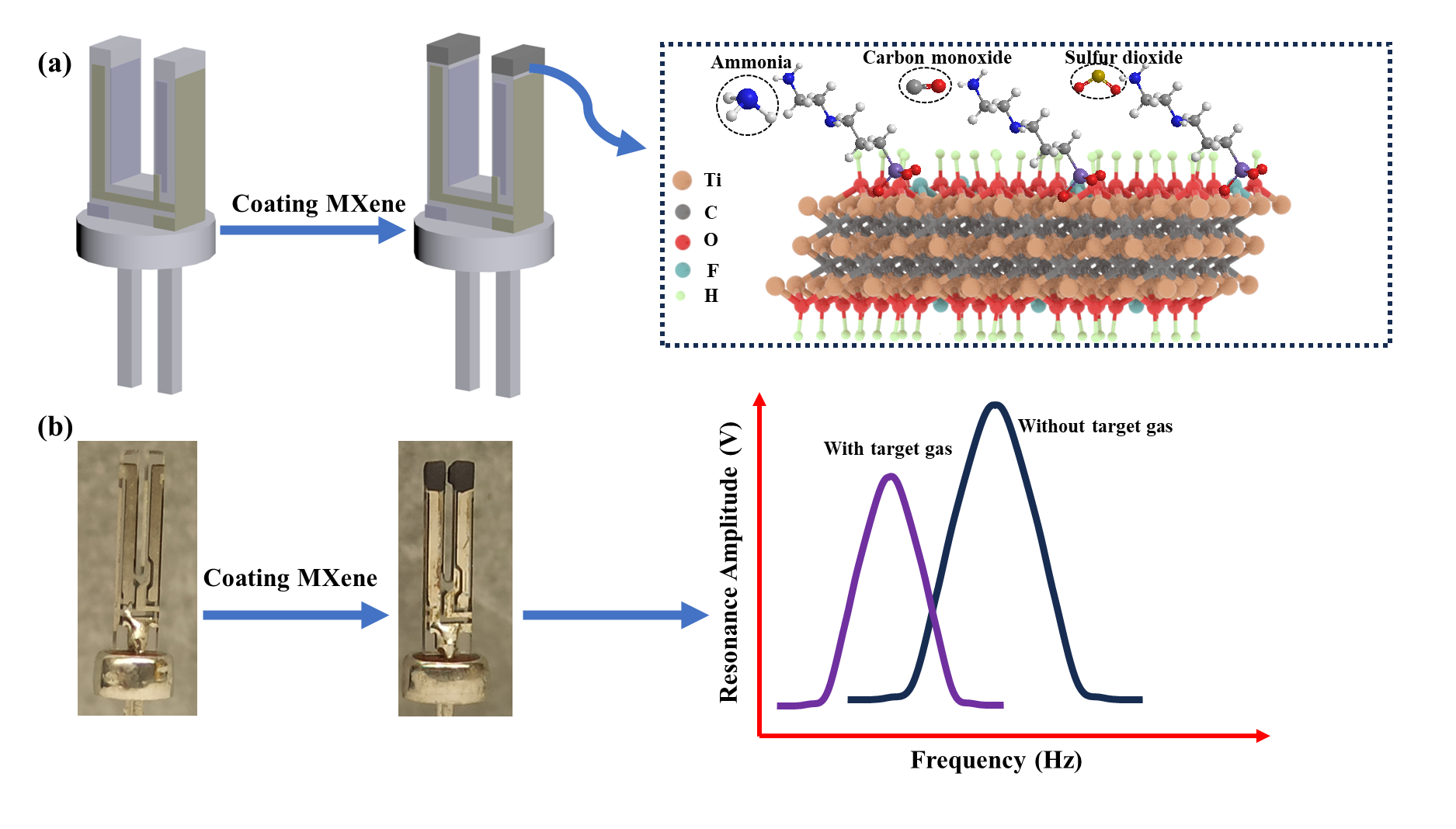 9
Ding, Wei, Jingjing Yu, Francis Tsow, Laxmi Raj Jaishi,…Parashu Kharel, Yue Zhou, and Xiaojun Xian. npj 2D Materials and Applications 8, (2024).
MXene surface modification, and characterization
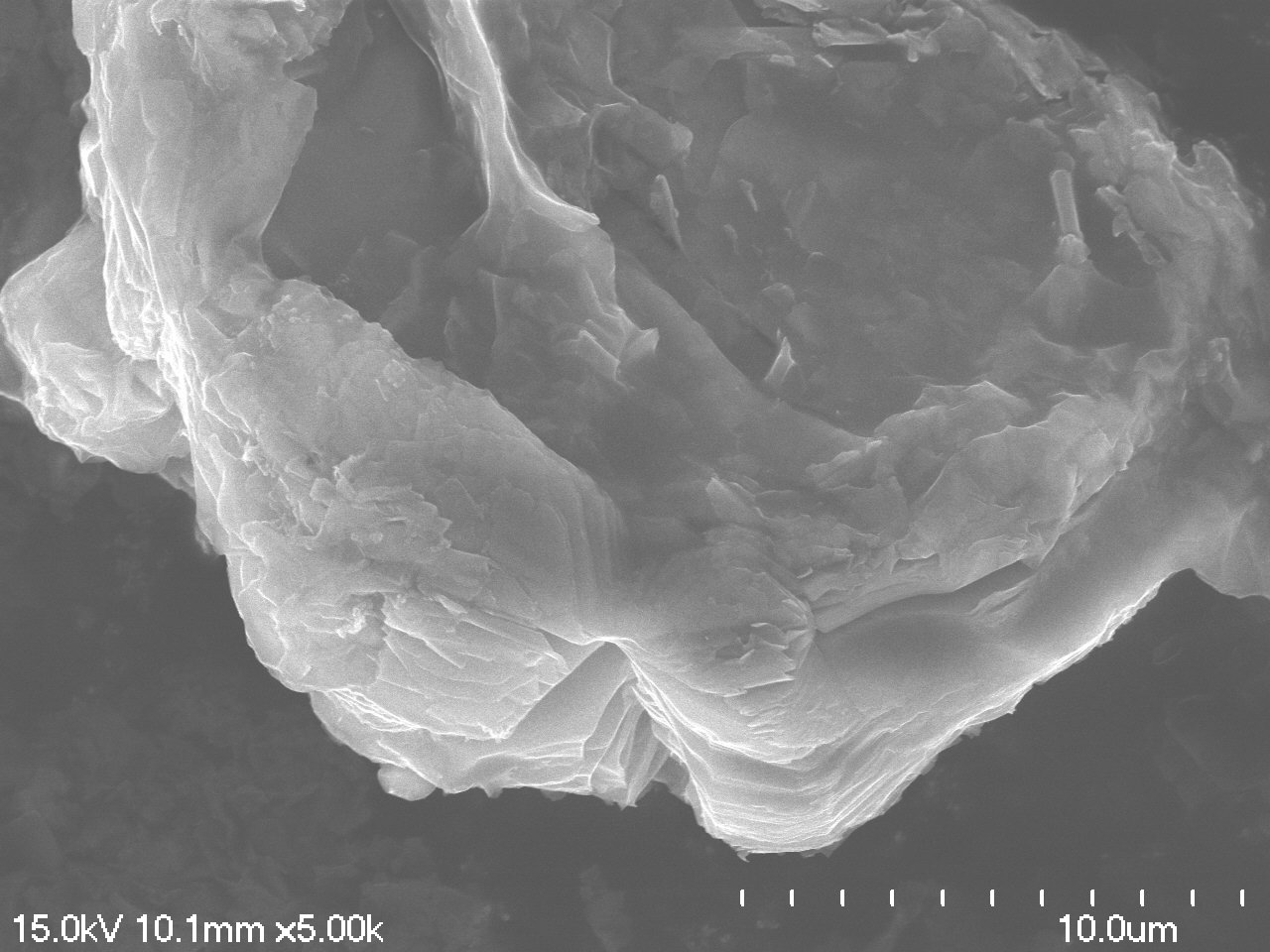 Ti3C2Tx-F
Ti3C2Tx-NH2
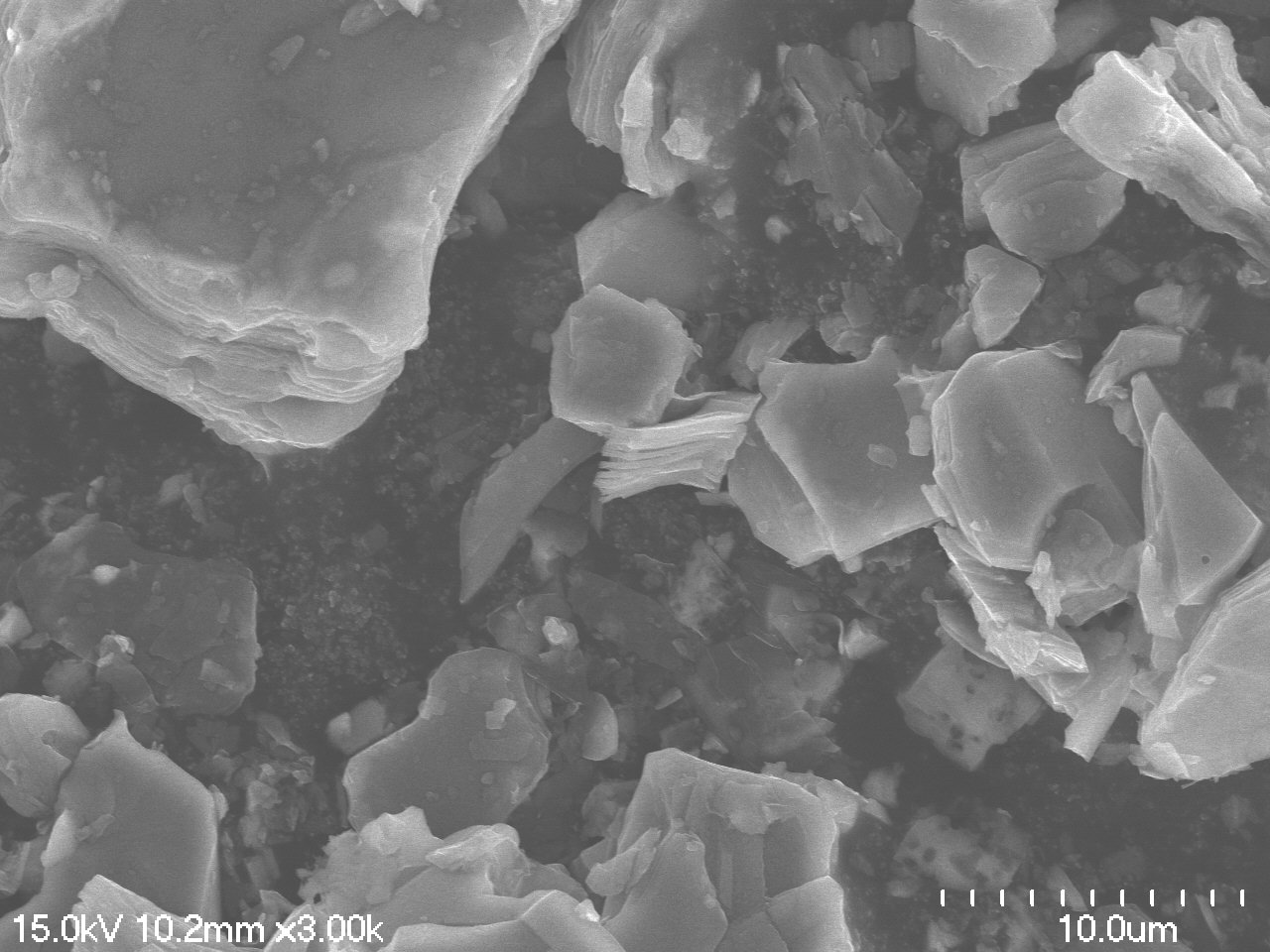 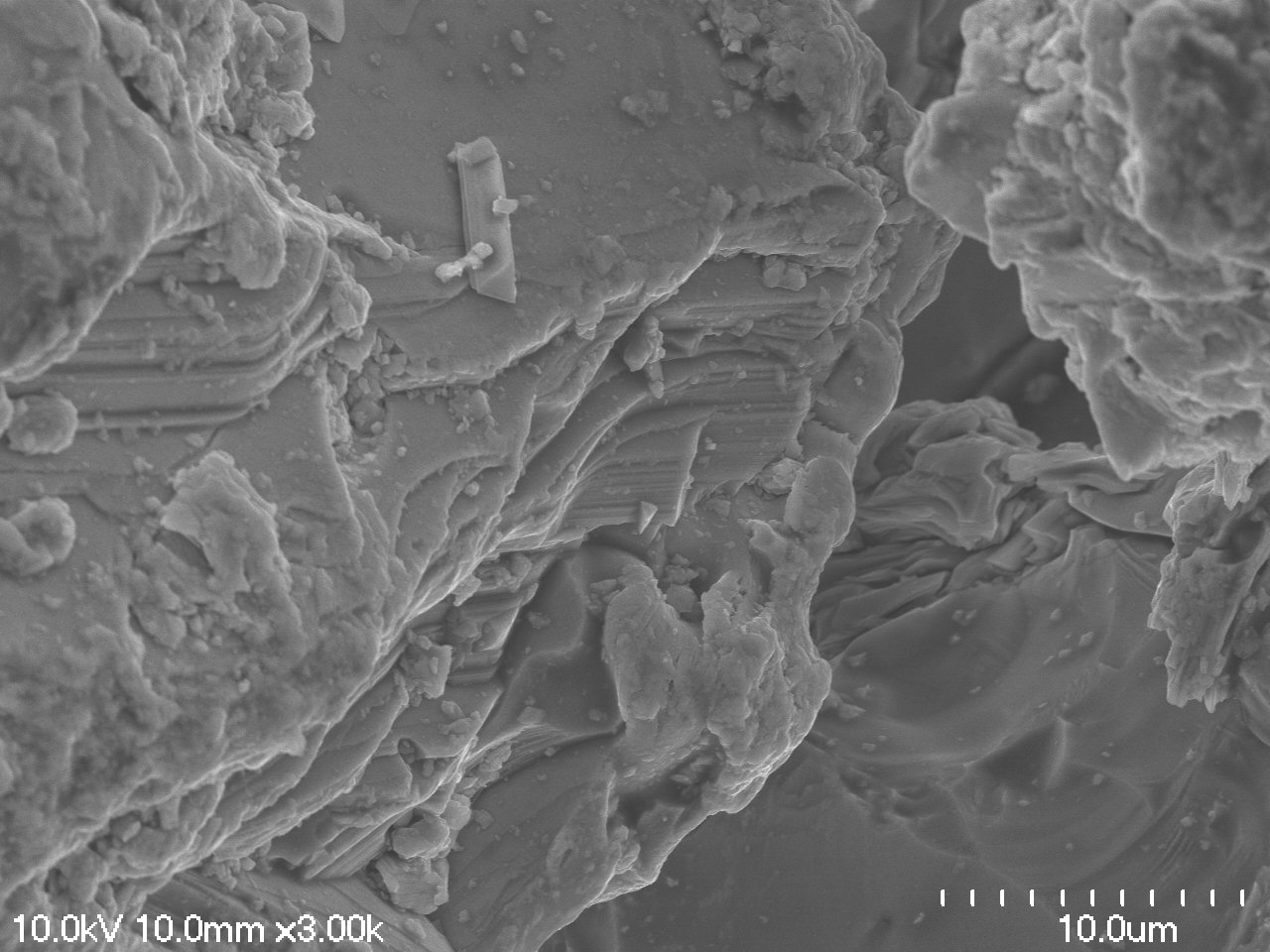 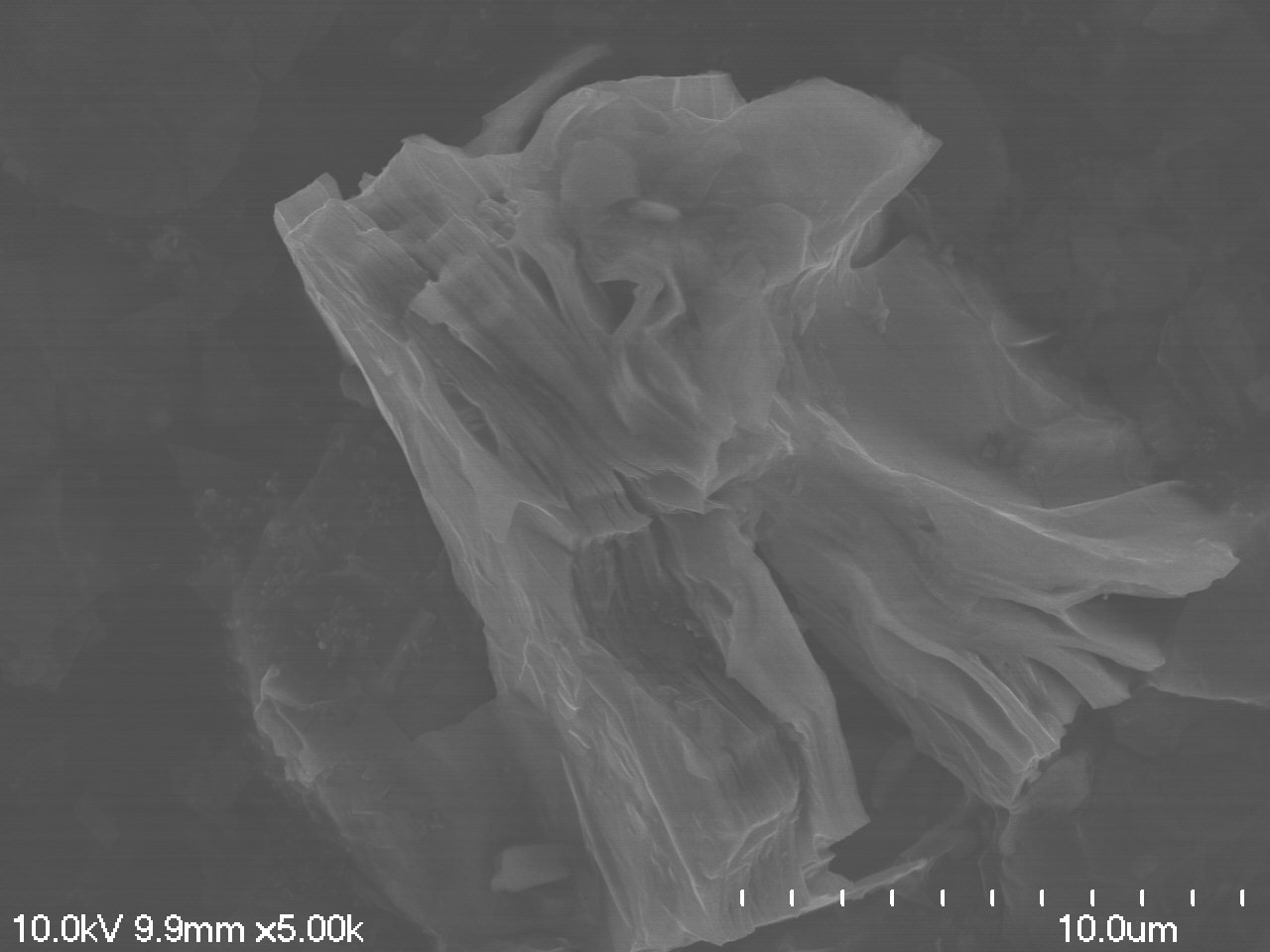 Ti3AlC2
Ti3C2Tx
4 µm
4 µm
4 µm
4 µm
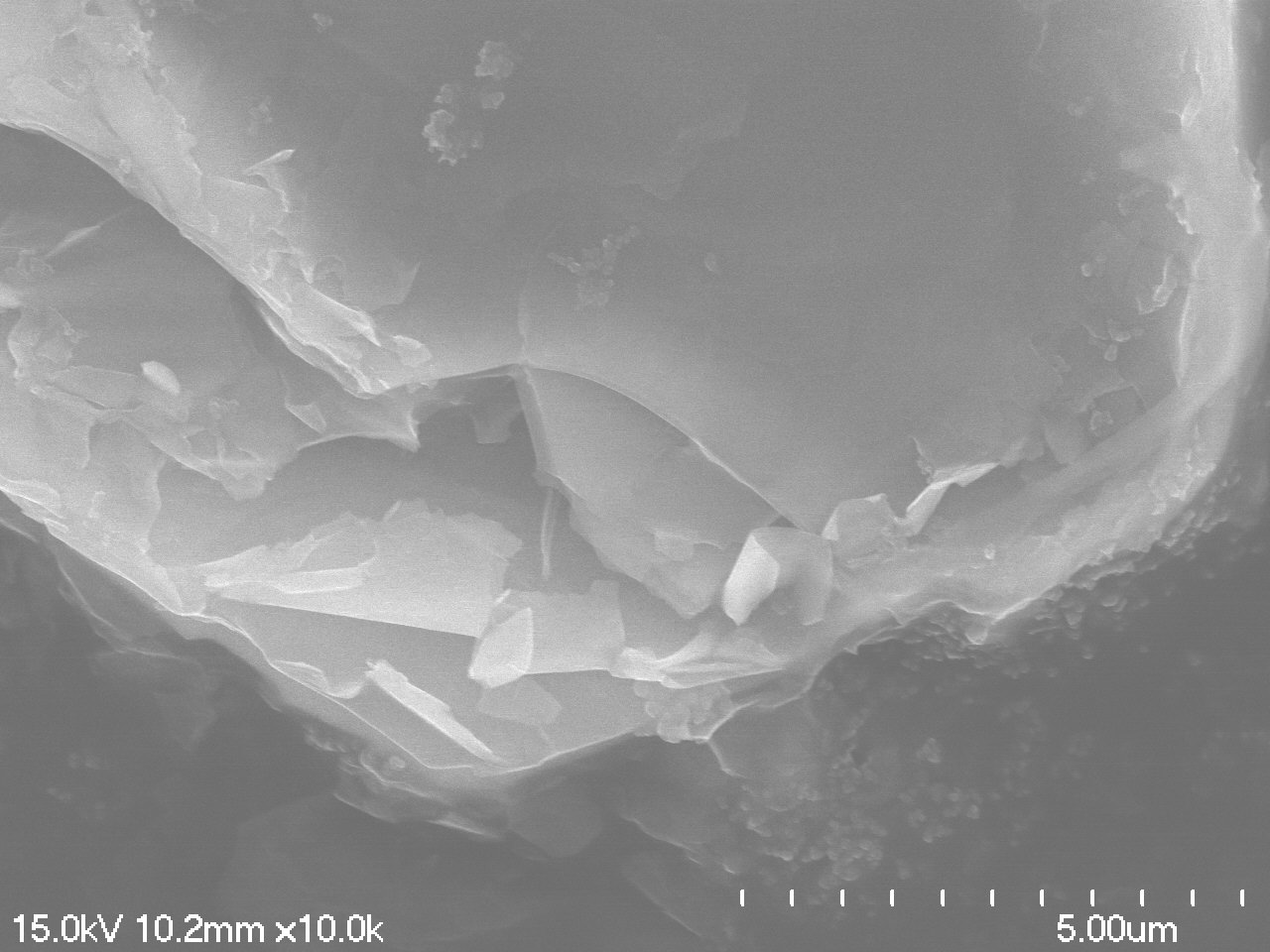 Ti3C2Tx-F
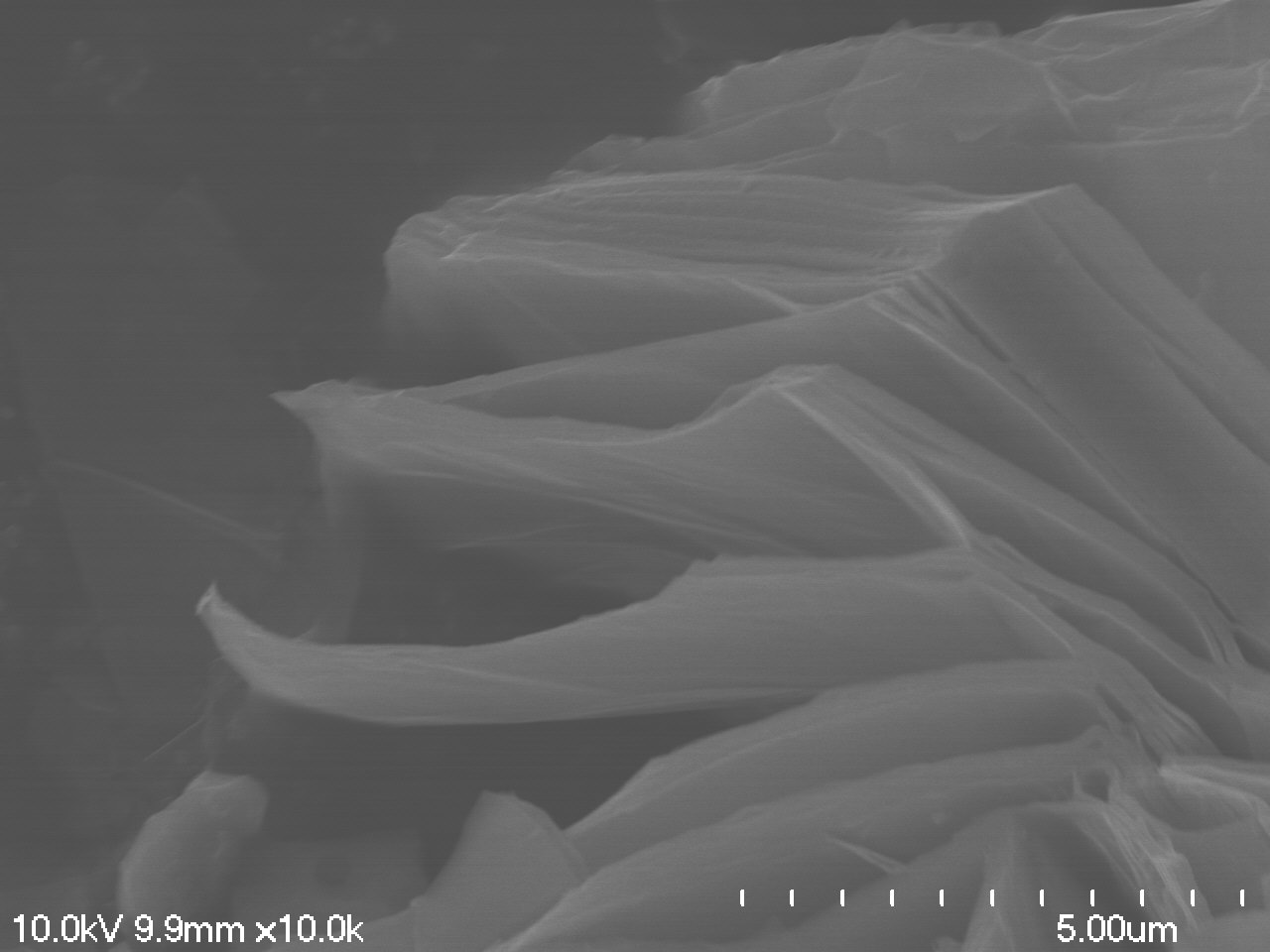 Ti3C2Tx
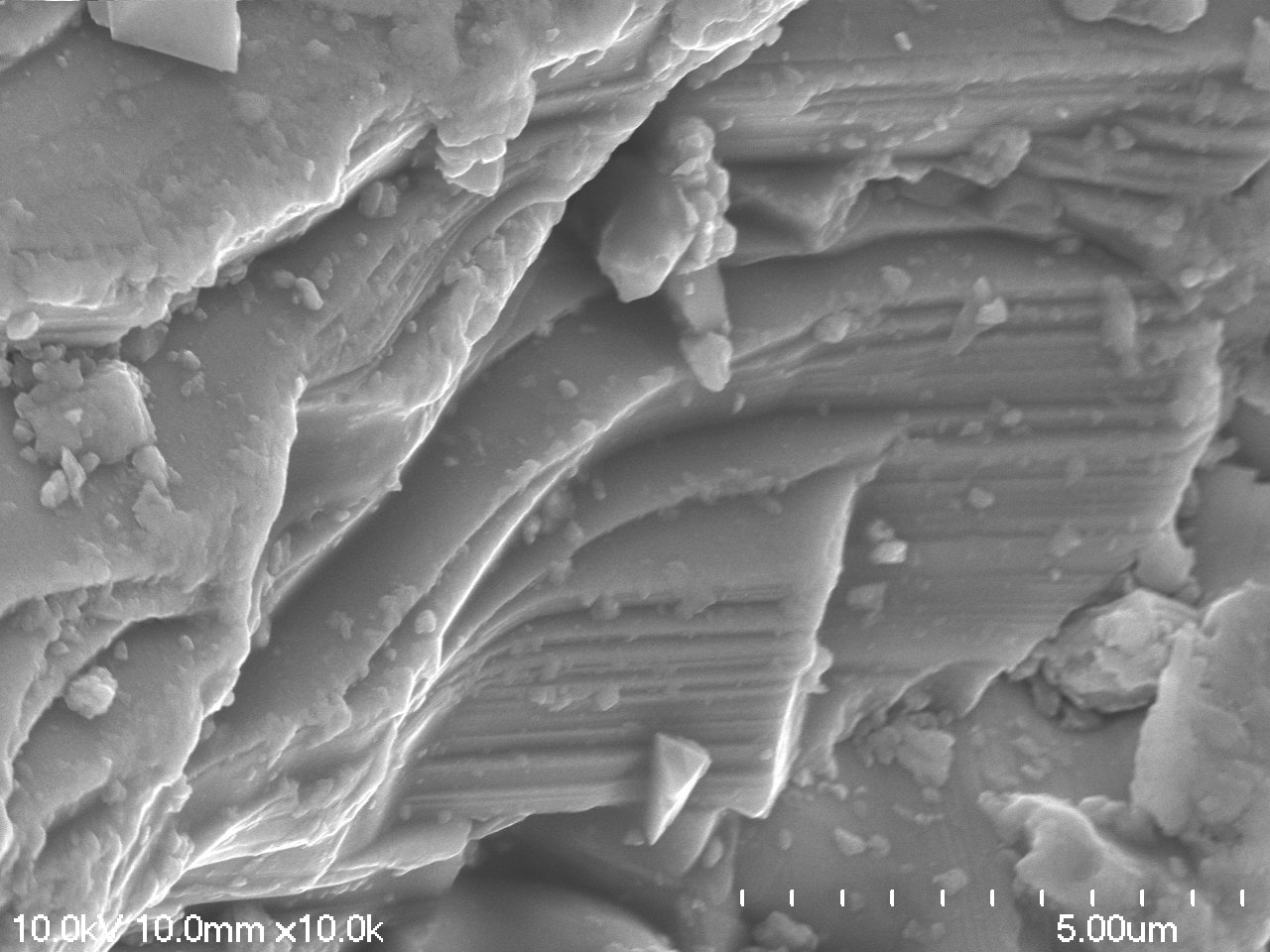 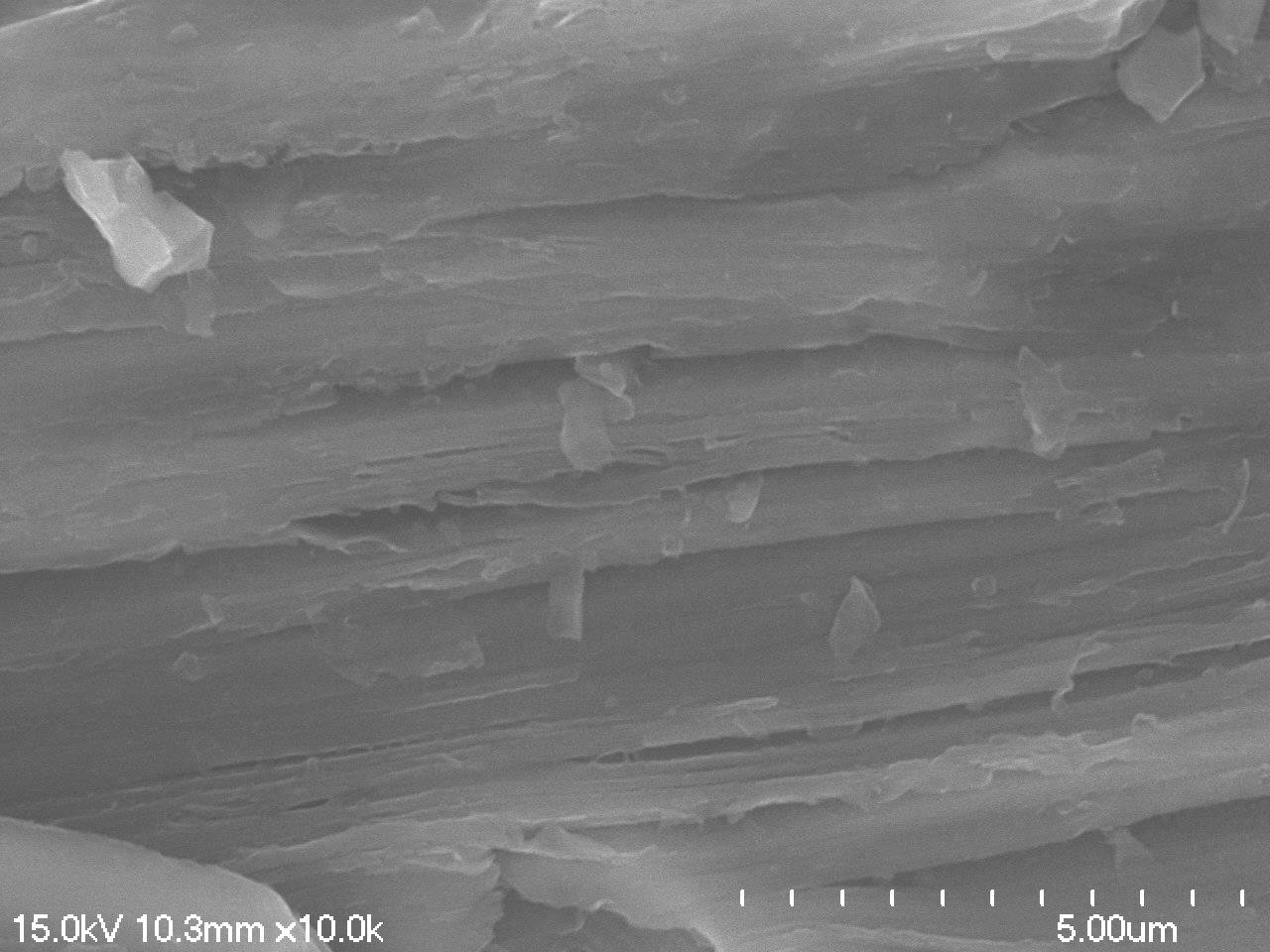 Ti3C2Tx-NH2
Ti3AlC2
1 µm
1 µm
1 µm
1 µm
10
Ding, Wei, Jingjing Yu, Francis Tsow, Laxmi Raj Jaishi,…Parashu Kharel, Yue Zhou, and Xiaojun Xian. npj 2D Materials and Applications 8, (2024).
MXene surface modification, and characterization
(a)
(b)
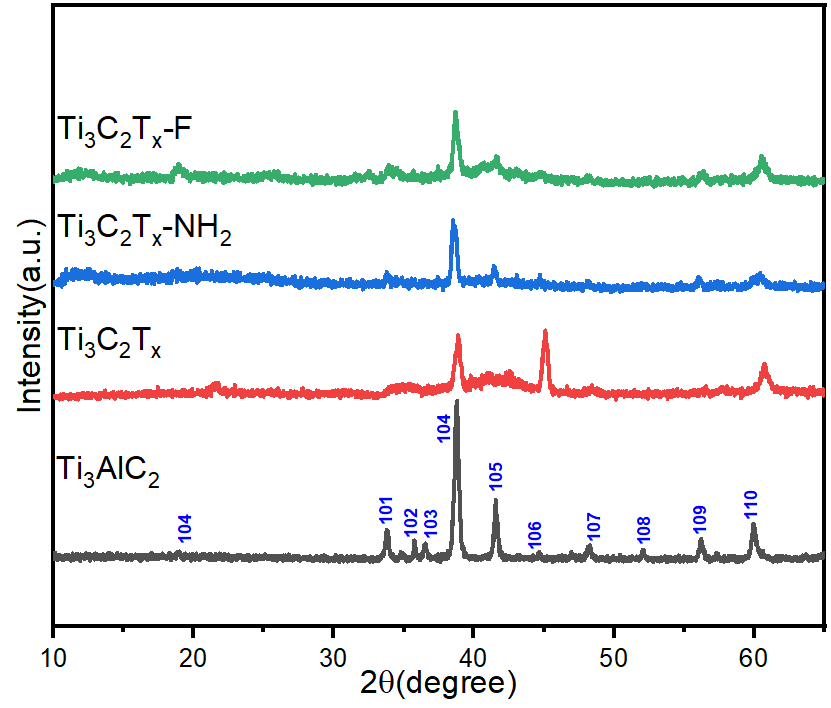 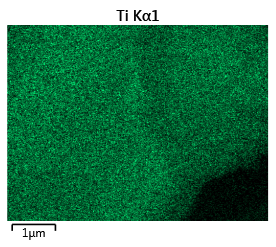 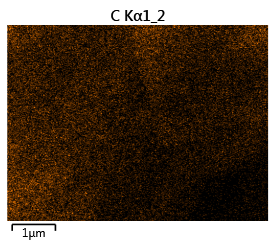 1 µm
1 µm
C
Ti
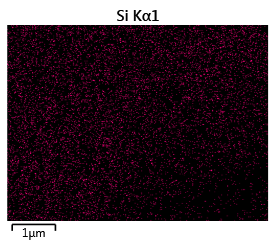 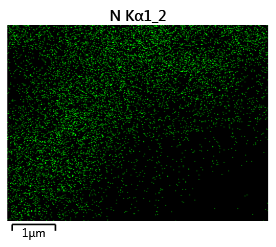 1 µm
1 µm
N
N
Si
Ti3C2Tx-NH2 nanosheets
XRD analysis:  After HCl/LiF etching, the (104) peak weakened, and other peaks (101, 102, 103. 105) broadened or disappeared, confirming successful Al layer removal 
Uniform distribution of Ti, C, Si, and N elements on the Ti3C2Tx-NH2 nanosheets
11
Ding, Wei, Jingjing Yu, Francis Tsow, Laxmi Raj Jaishi,…Parashu Kharel, Yue Zhou, and Xiaojun Xian. npj 2D Materials and Applications 8, (2024).
Characterization of Ti3C2Tx-NH2 nanosheets
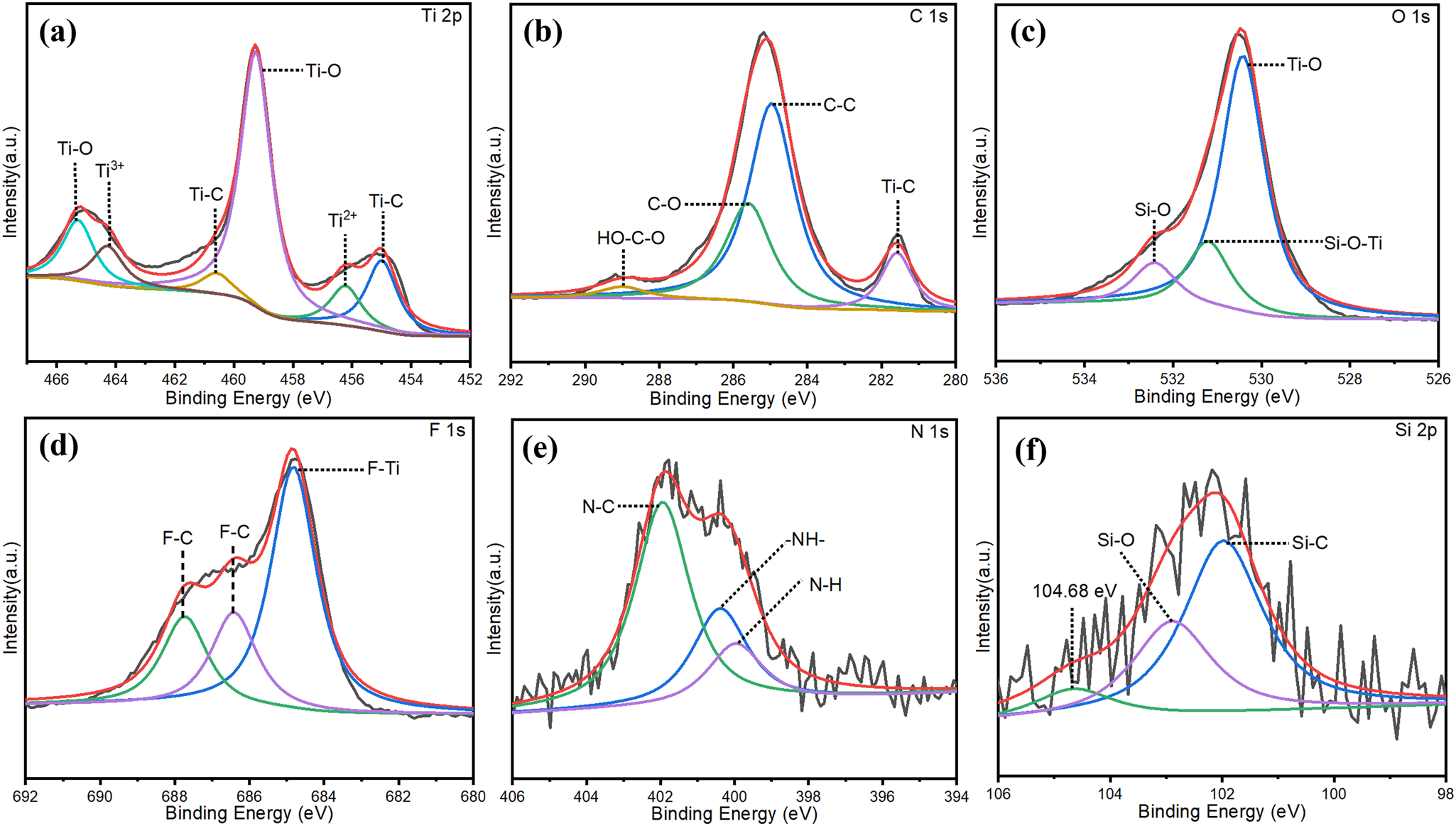 12
Ding, Wei, Jingjing Yu, Francis Tsow, Laxmi Raj Jaishi,…Parashu Kharel, Yue Zhou, and Xiaojun Xian. npj 2D Materials and Applications 8, (2024).
Characterization of Ti3C2Tx-NH2 nanosheets
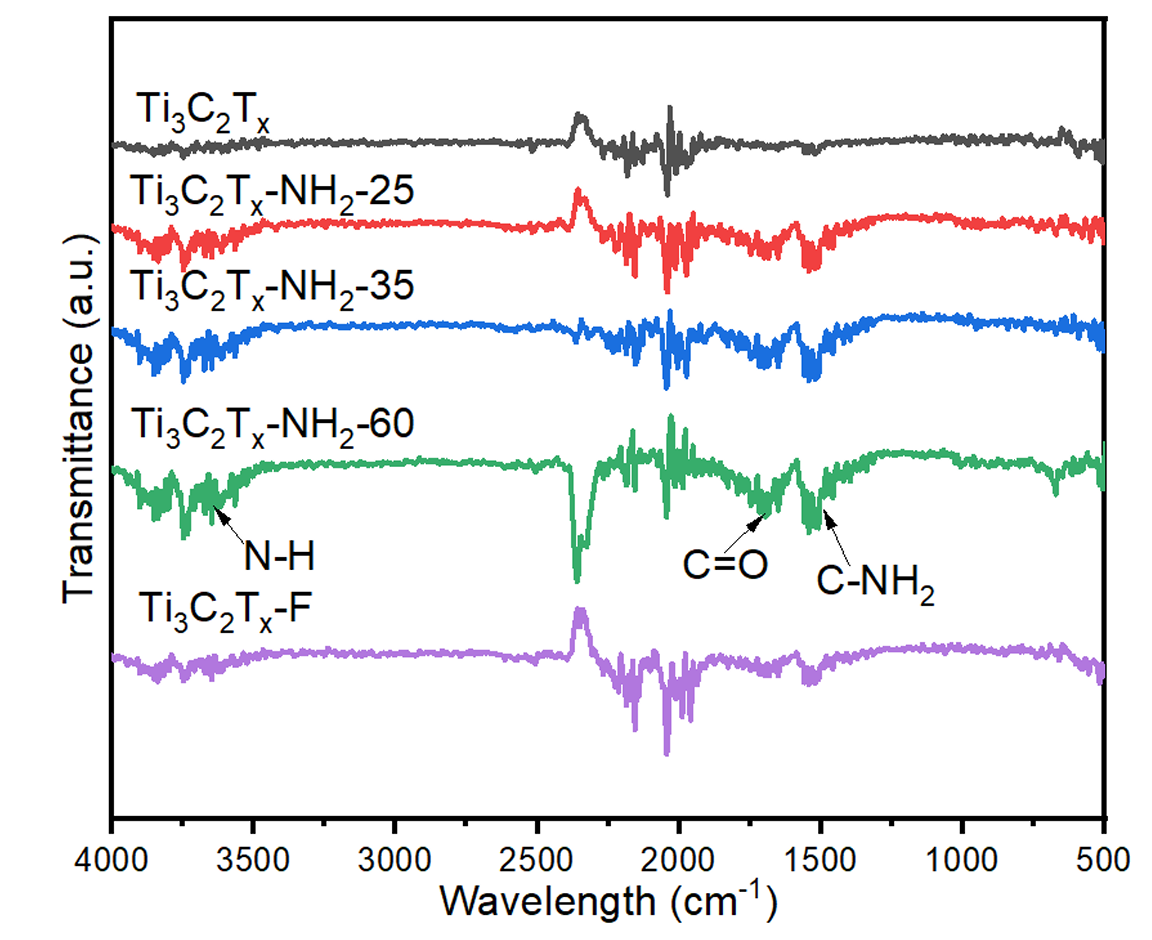 Comparison of FTIR analysis results for Ti2C3Tx, Ti2C3Tx-NH2-25 powder, Ti2C3Tx-NH2-35 powder, Ti2C3Tx-NH2-60 and Ti2C3Tx-F powder.
13
Ding, Wei, Jingjing Yu, Francis Tsow, Laxmi Raj Jaishi,…Parashu Kharel, Yue Zhou, and Xiaojun Xian. npj 2D Materials and Applications 8, (2024).
Characteristics of the MXene-MQTF sensors
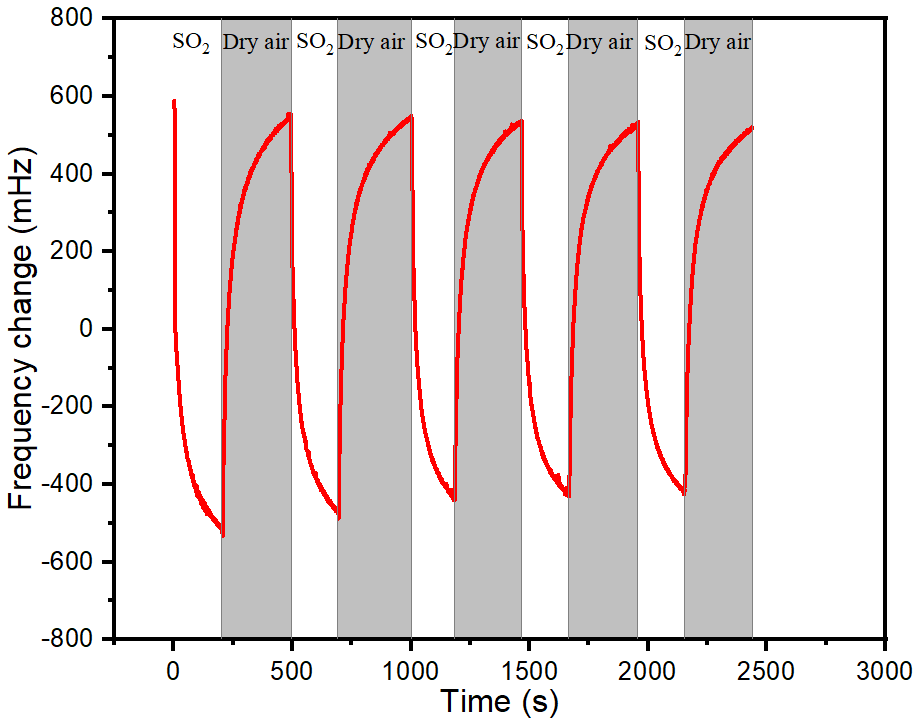 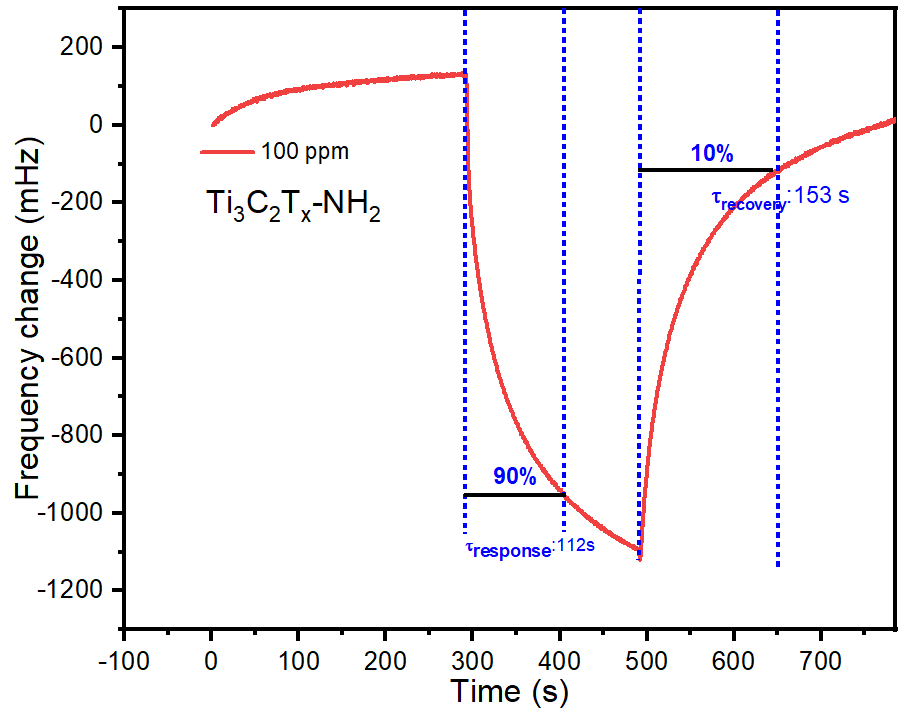 (a)
(b)
Exhibited rapid response upon SO2 exposure, reaching a plateau due to adsorption kinetics, and fully reversible recovery in air 
Baseline stability in air and reliable reversibility
14
Ding, Wei, Jingjing Yu, Francis Tsow, Laxmi Raj Jaishi,…Parashu Kharel, Yue Zhou, and Xiaojun Xian. npj 2D Materials and Applications 8, (2024).
Modulating sensor selectivity through surface-modification of MXenes
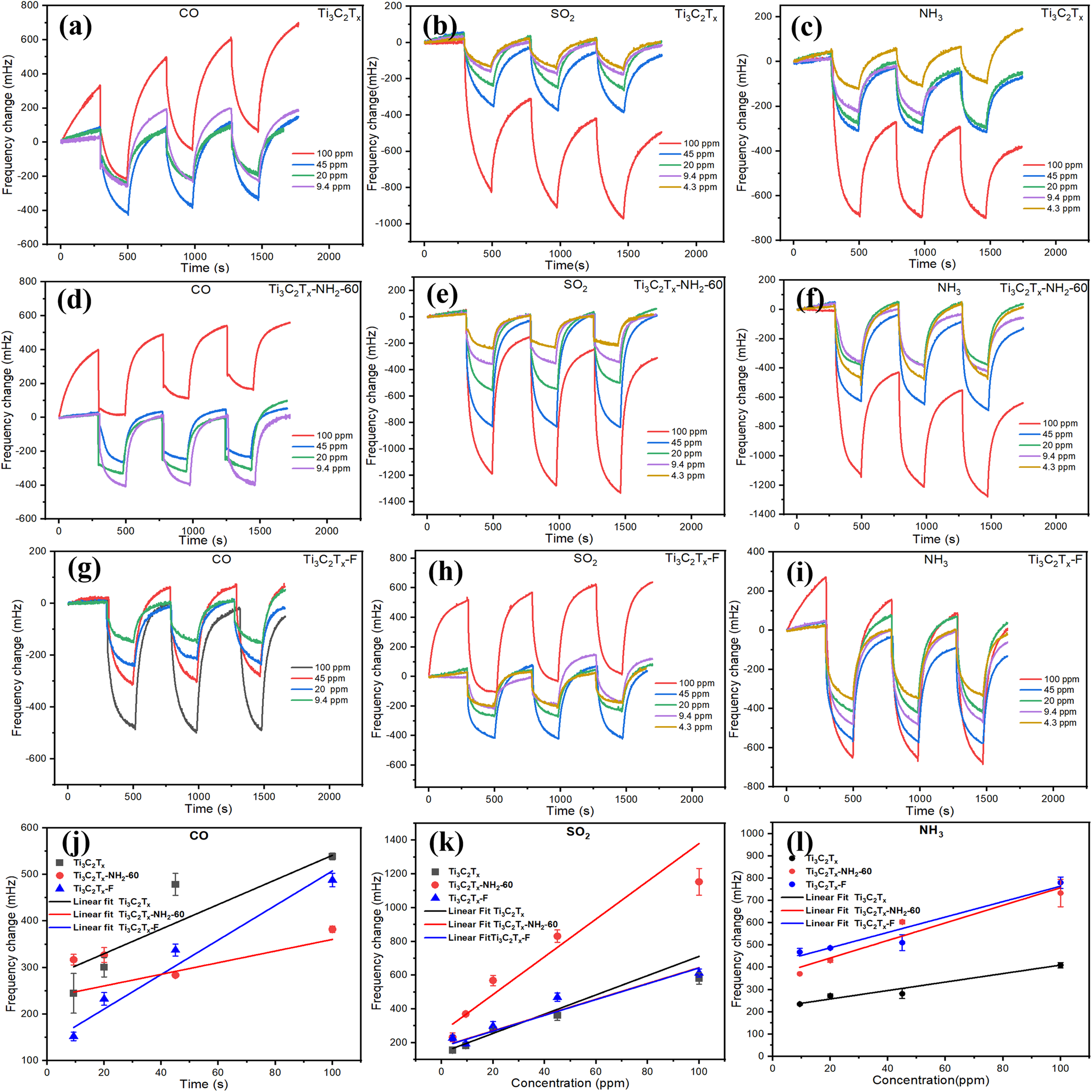 Frequency change on a–c Ti3C2Tx; d–f Ti3C2Tx-NH2; g, h and i Ti3C2Tx -F toward a wide range of diluted CO, SO2, and NH3 gases (4-100 ppm).
15
Ding, Wei, Jingjing Yu, Francis Tsow, Laxmi Raj Jaishi,…Parashu Kharel, Yue Zhou, and Xiaojun Xian. npj 2D Materials and Applications 8, (2024).
Modulating sensor selectivity through surface-modification of MXenes
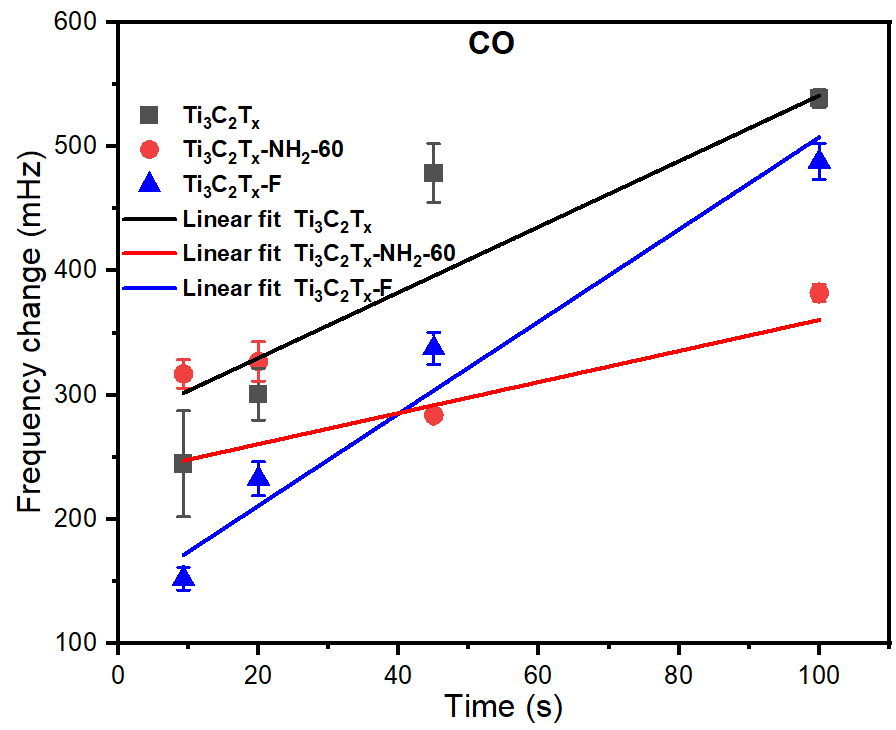 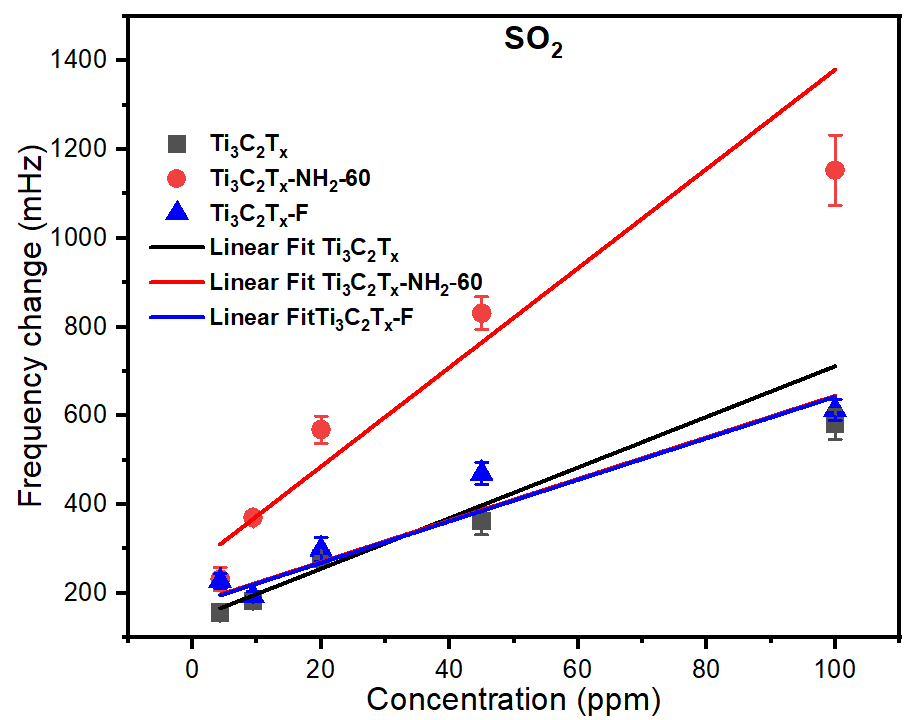 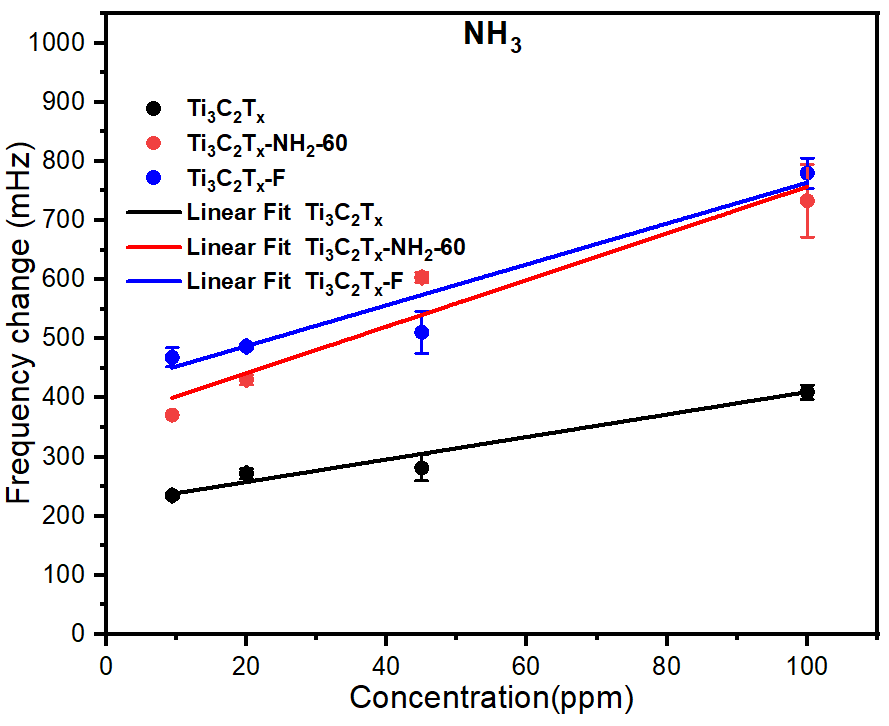 The slopes of Ti3C2Tx, Ti3C2Tx-NH2-60, and Ti3C2Tx-F MXene Sensors toward SO2 gas are 5.71, 11.18, and 4.68.
Ti3C2Tx-F MXene Sensor had the strongest response to CO gas (3.71)
16
Ding, Wei, Jingjing Yu, Francis Tsow, Laxmi Raj Jaishi,…Parashu Kharel, Yue Zhou, and Xiaojun Xian. npj 2D Materials and Applications 8, (2024).
Response principle of Gas sensors on MXene
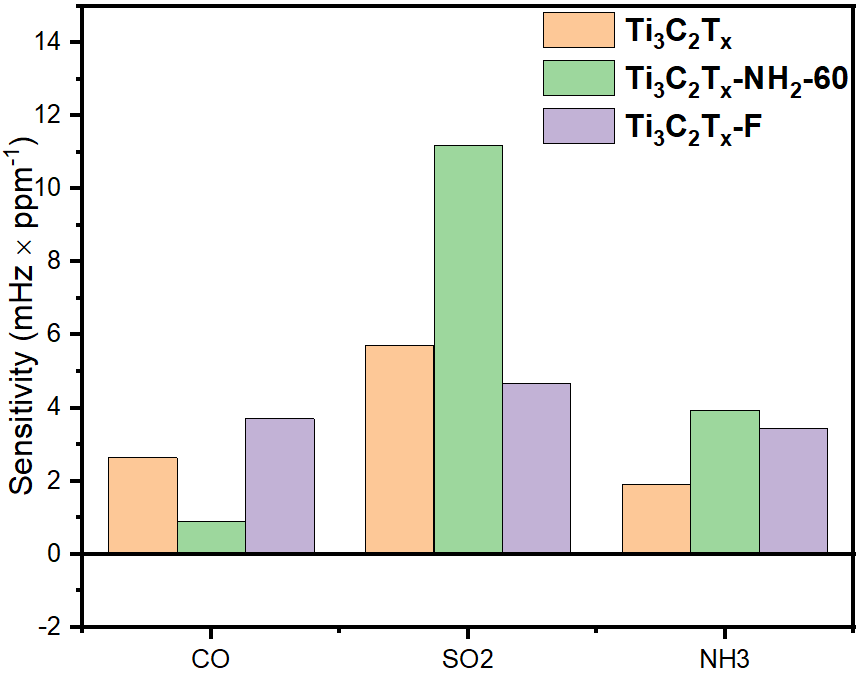 (a)
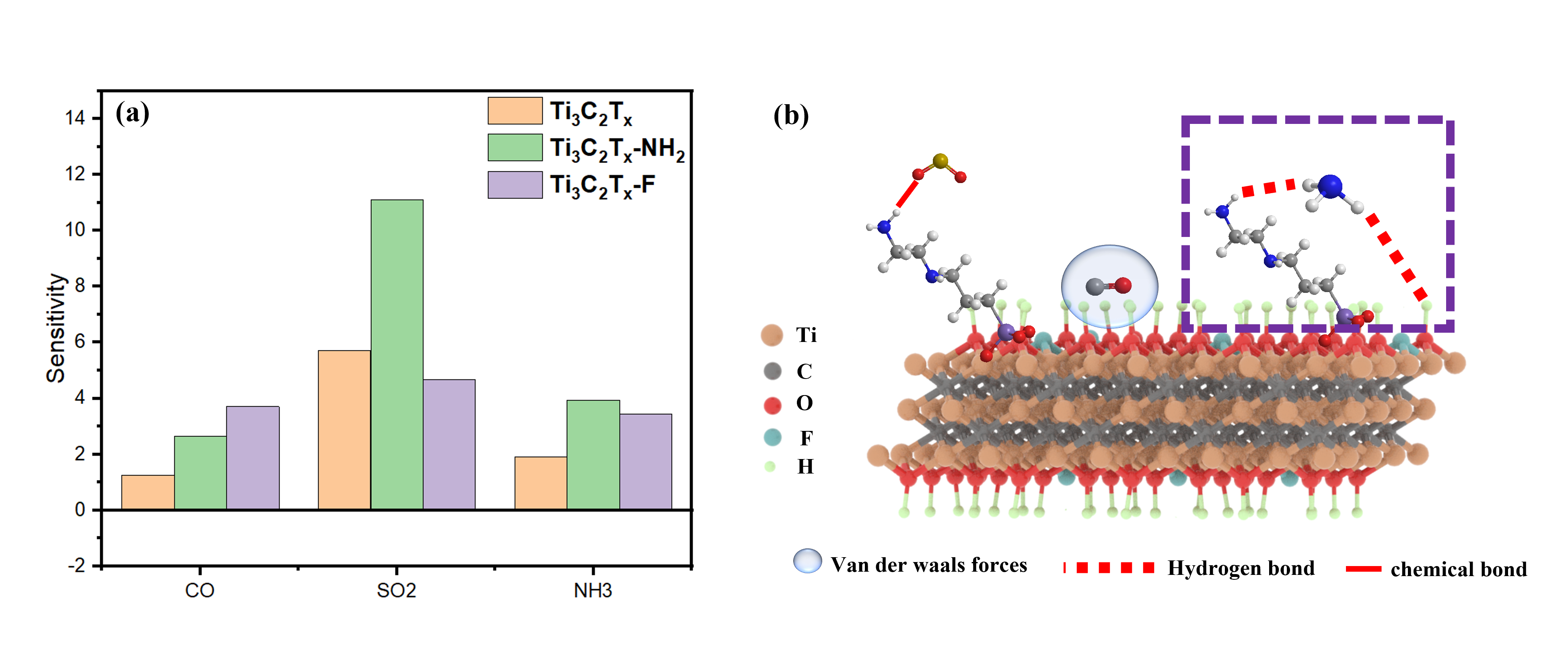 Ti₃C₂Tₓ-NH₂ Sensor
Ti3C2Tx-NH2 sensor: Alkaline-NH2 groups enhance acid-base interaction with acidic SO2 gas, yielding the highest sensitivity
Ti3C2Tx-F sensor: halogen (-F) groups reduce reactivity with both SO2 and NH3 due to weaker interactions
17
Ding, Wei, Jingjing Yu, Francis Tsow, Laxmi Raj Jaishi,…Parashu Kharel, Yue Zhou, and Xiaojun Xian. npj 2D Materials and Applications 8, (2024).
Reaction temperature increase sensitivity of gas sensors
(a)
(b)
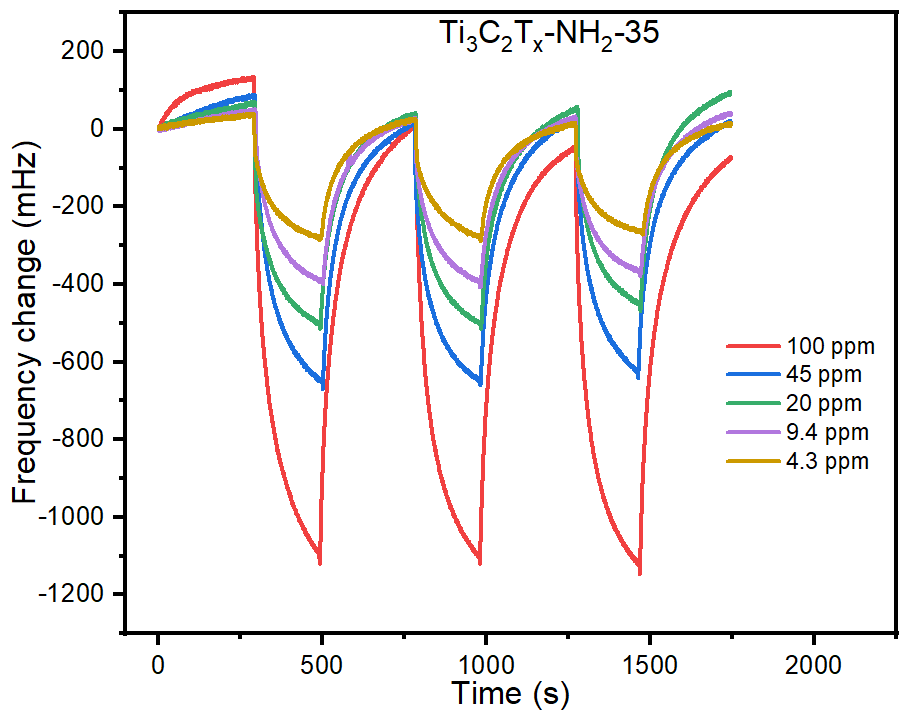 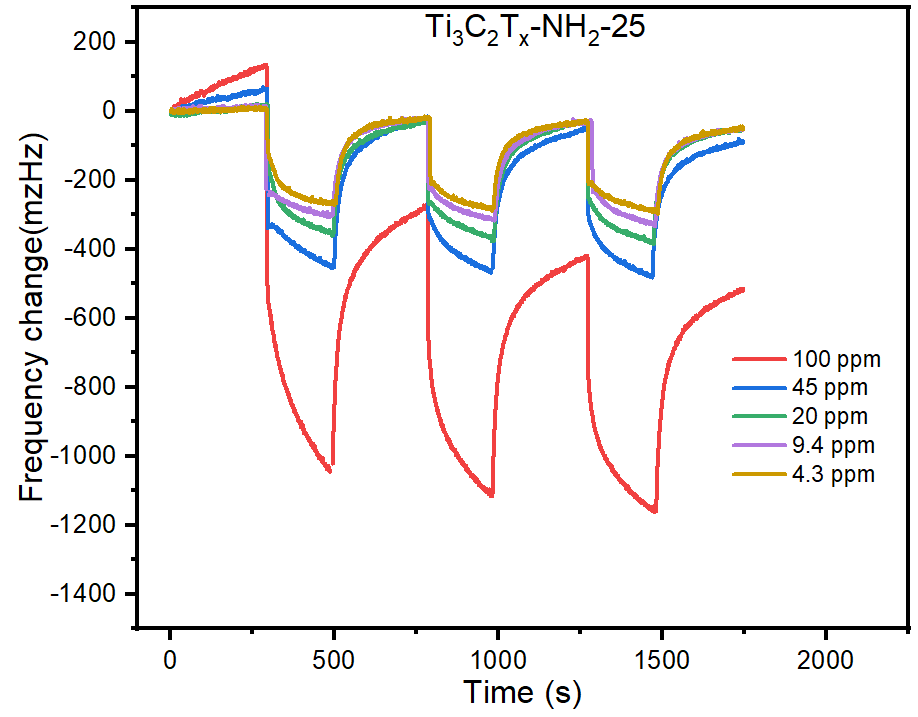 The sensitivity of the Ti3C2Tx-NH2 MXene increased from 6.18 to 11.18 as the temperature rose from 25 to 60 °C, likely attributed to enhanced surface-NH2 group density
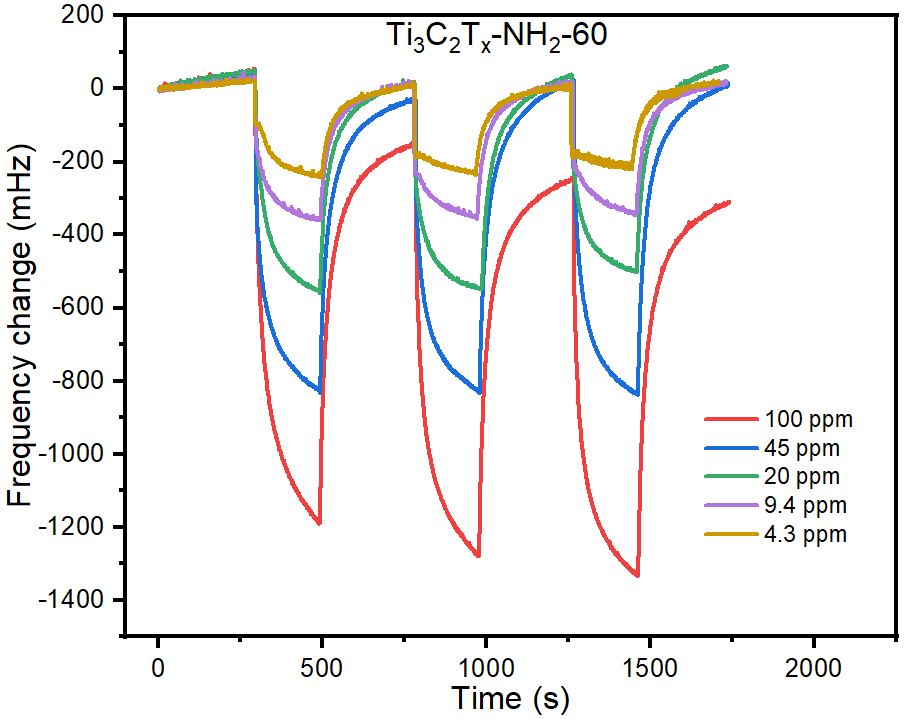 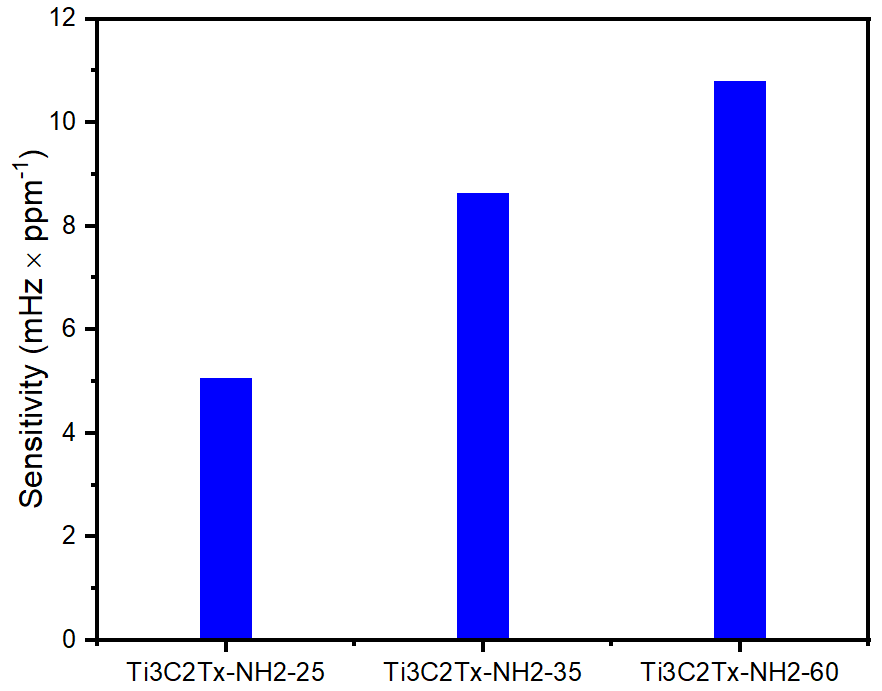 (c)
(d)
18
Ding, Wei, Jingjing Yu, Francis Tsow, Laxmi Raj Jaishi,…Parashu Kharel, Yue Zhou, and Xiaojun Xian. npj 2D Materials and Applications 8, (2024).
Stability of the MXene-MQTF sensor
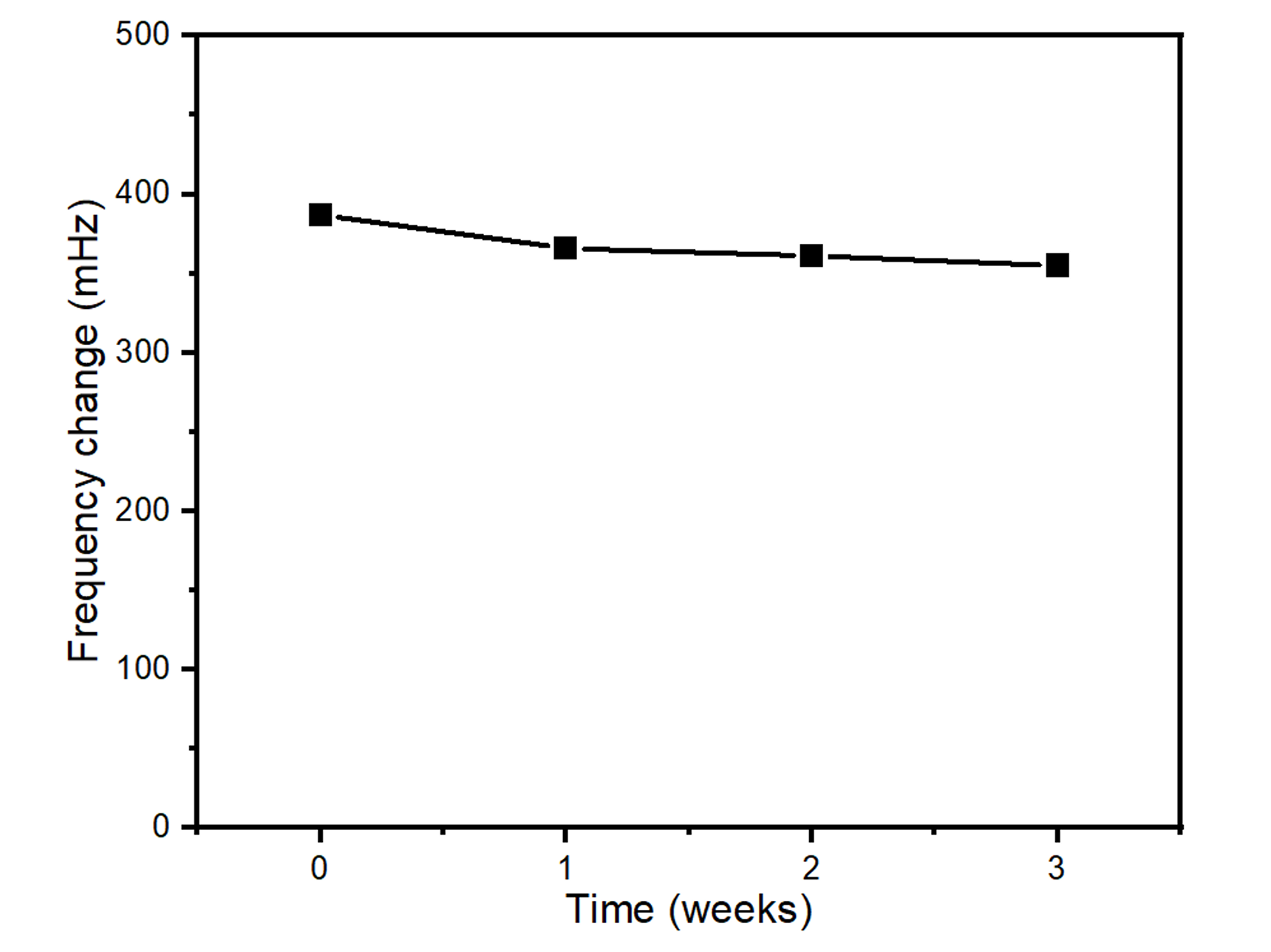 Under room temperature conditions, the gas response performance of the Ti2C3Tx-NH2-60 MXene sensor to 10 ppm sulfur dioxide remained stable within 3 weeks.
19
Ding, Wei, Jingjing Yu, Francis Tsow, Laxmi Raj Jaishi,…Parashu Kharel, Yue Zhou, and Xiaojun Xian. npj 2D Materials and Applications 8, (2024).
How can AI promote MXene-based sensor research?
Material Screening: AI enables rapid discovery of optimal MXene structures and surface groups from large datasets.
Performance Prediction: Machine learning models help predict gas sensitivity and selectivity, reducing experimental workload.
Optimization of Surface Functionalization: AI guides the design of functional groups and modification conditions to boost sensor response.
Signal Analysis and Processing: AI improves real-time signal interpretation, noise reduction, and anomaly detection.
Stability and Lifetime Prediction: AI can predict long-term performance, supporting the design of durable sensors.
IoT Integration: Smart sensor systems with AI allow for self-calibration, data analysis, and remote monitoring.
20
Conclusions
We successfully designed, fabricated, and tested the Ti3C2Tx-MQTF gas sensors, in which MXenes served as the selective receptors and MQTF as the transducer.
By coating the surface-modified Ti3C2Tx onto the tips of the MQTF as a recognition layer, we created MXene-MQTF gas sensors capable of sensitive, selective, and reversible detection of CO, SO2, and NH3.
Ti3C2Tx-NH2-based sensors exhibited high selectivity to SO2, an acidic gas; Ti3C2Tx-F-based sensors showed the strongest response toward CO.
The sensitivity of the Ti3C2Tx-NH2-MQTF sensor for SO2 detection doubled when the surface modification temperature was increased from 25 to 60 ºC.
21
Ding, Wei, Jingjing Yu, Francis Tsow, Laxmi Raj Jaishi,…Parashu Kharel, Yue Zhou, and Xiaojun Xian. npj 2D Materials and Applications 8, (2024).